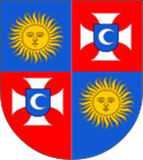 Головне управління Держпродспоживслужби 
у Вінницькій області
ПРІОРИТЕТНІ НАПРЯМКИ   ДІЯЛЬНОСТІ  на 2017рік 
та основні показники діяльності за 2016рік 
____________________________________________
Управління державного нагляду за дотриманням санітарного законодавства
Вінниця 2017
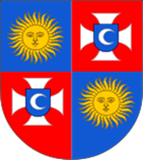 Відповідно до:
- Стратегії сталого розвитку «Україна – 2020» (п.3;5)  
/Схвалену Указом Президента України  від 12 січня 2015 року № 5/2015/

- Стратегії збалансованого регіонального розвитку 
Вінницької області на  період до 2020 року 
( п.1.6;1.7;1.9;1.10)
Основні підсумки роботи у сфері водозабезпечення населення за 2016 рік:
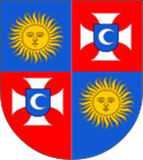 Досліджено 1467 проб води на мікробіологічні показники, 1433-на санітарно-хімічні, 257-на радіологічні показники.
Станом на 1.01.2017р. проведено 161 перевірку об'єктів   централізованого водопостачання, в тому числі 90-під час комісійних обстежень.
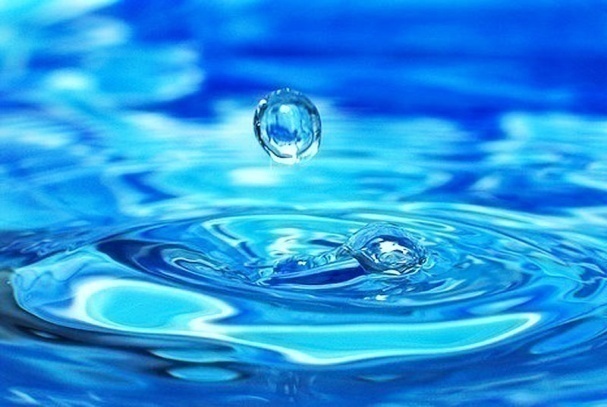 З метою здійснення заходів щодо контролю за якістю питної води,попередження епідемічних ускладнень серед населення області,питання водозабезпечення області  заслухано на позачерговому засіданні обласної комісії з питань ТЕБ і НС від 20.07.2016 року, видано відповідний наказ по мережі.
Розглянуто 12 Проектів нормативів гранично допустимих скидів забруднюючих речовин у водні об’єкти, з яких відхилено-2.
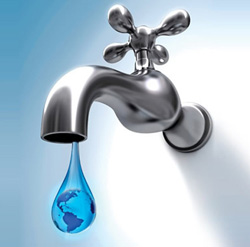 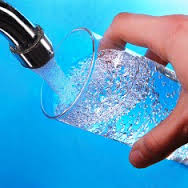 На 111 об'єктах централізованого водопостачання виявлено порушення санітарного законодавства (68,9%).
Питома вага нестандартних проб  води  централізованого водопостачання за 2014 -2016 р. (%)
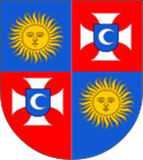 Лабораторні дослідження води  джерел децентралізованого водопостачання  у м.Вінниця за 2016 р.
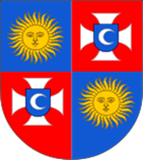 Визначення проблемних питань у сфері водозабезпечення населення області
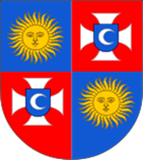 Пріоритетний напрямок роботи
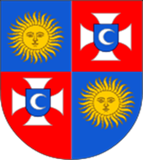 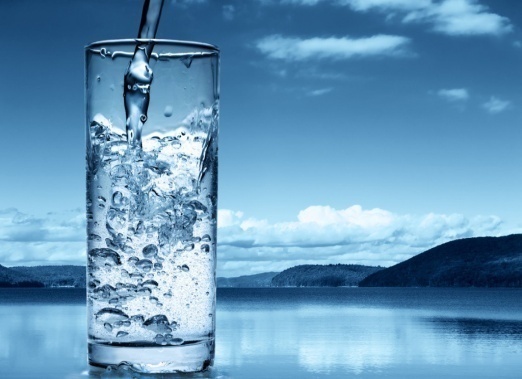 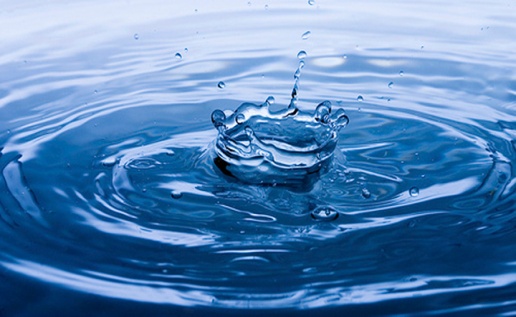 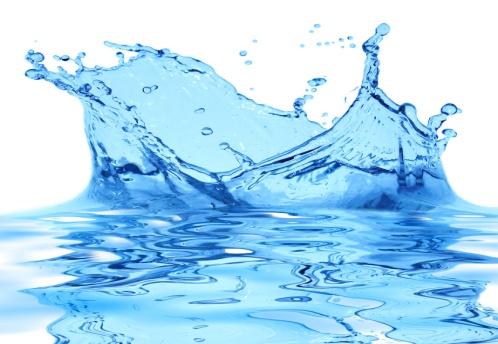 Шляхи по досягненню кінцевого результату
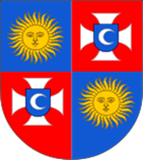 Шляхи по досягненню кінцевого результату
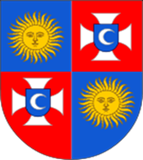 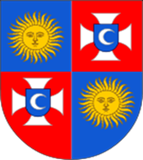 Основні підсумки роботи у сфері санітарного нагляду за навчально-виховними закладами 2016 рік:
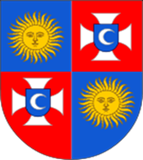 Станом на 1.01.2017р. проведено  1674 обстеження НВЗ за участю фахівців Держпрожспоживслужби, у тому числі  у складі комісій -1216
За результатами перевірок виявлено 596 порушень вимог санітарного законодавства, що складає 36% .
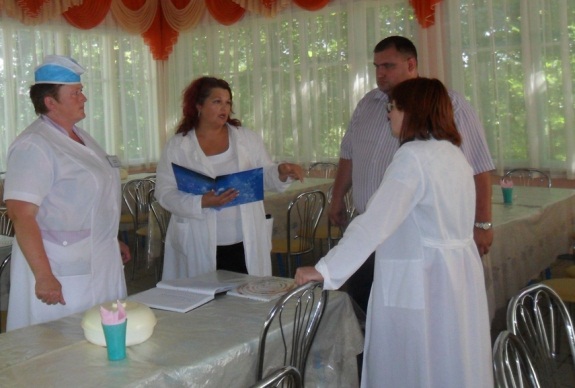 У навчальних закладах було досліджено 1085 проб питної  води за мікробіологічними показниками, з них  252 (23%) нестандартних; 1046 проб води за хімічними показниками, з них 191 (18%) нестандартних
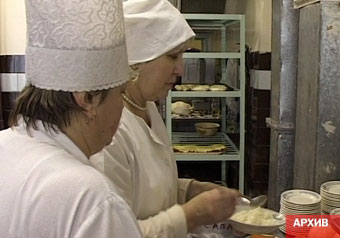 За оперативною інформацією забезпечення учнів харчуванням у 2016/2017 навчальному році складає 73,2%, в тому числі: 1-4 класи - 99,7%, 5-11 класи - 46,6%. В тому числі гаряче харчування організоване для 82,0% учнів (86 тис. 210 учнів)
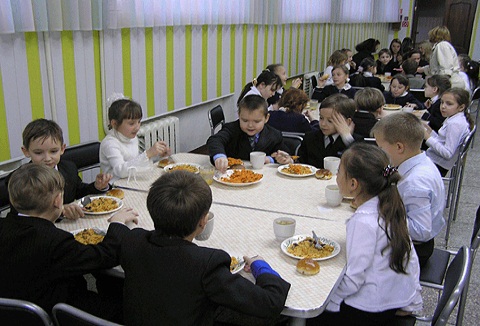 Окремі показники безпеки та якості харчування в НВЗ  перевищують державні показники, готові страви на бак. забруднення -7%, державний показник -3%, змиви на показову мікрофлору  були позитивні у 11%, по Україні у 3%.
ФАКТИ
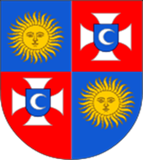 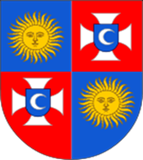 Пріоритетний напрямок роботи: 
 Формування здорового способу  життя з метою збереження здоров’я дитячого населення
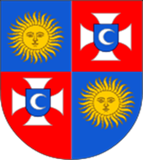 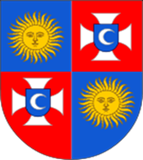 Очікуваний результат
Покращення стану здоров‘я дитячого населення 
Мінімізація можливих випадків санепідускладнень в дитячих колективах
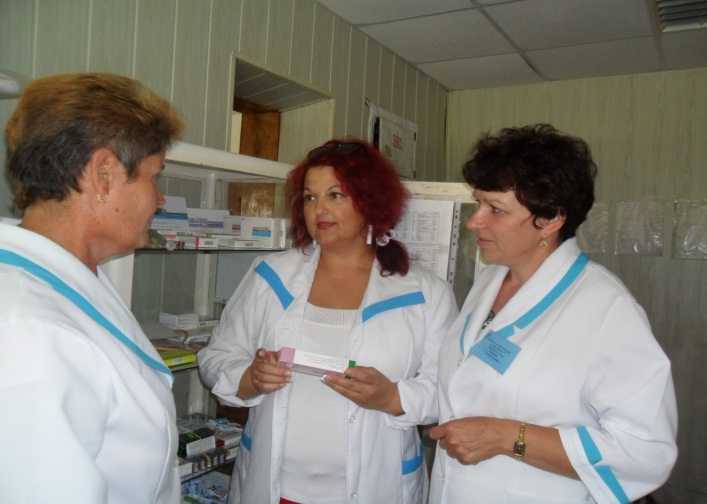 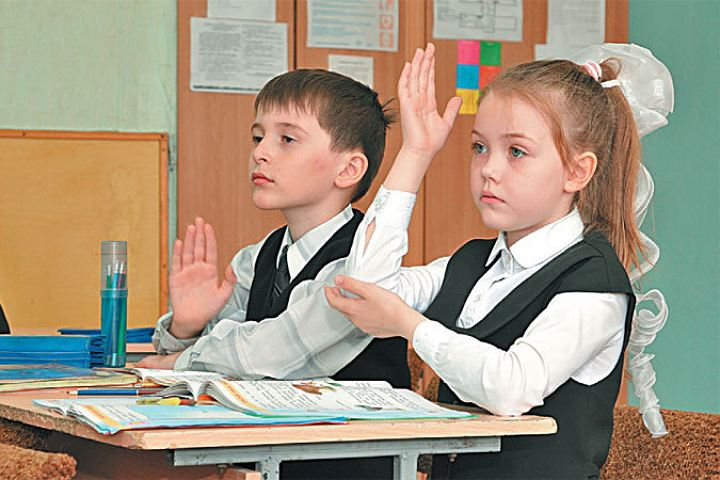 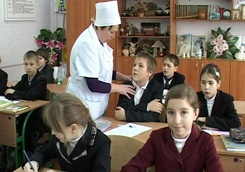 Основні підсумки роботи у сфері санітарного нагляду за  закладами оздоровлення та відпочинку у 2016 рік:
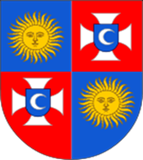 З травня по вересень 2016 р. Було проведено 334 обстеження (перевірки) за участю Держпрожспоживслужби,  у тому числі у складі комісій-264.
За результатами перевірок виявлено 88 порушень вимог санітарного законодавства, це складає 26% .
За звітний період  відібрано 387 проб питної води на санітарно-хімічні показники, з них не відповідали вимогам  66(17%), 382 проби на мікробіологічні показники, з них не відповідали  вимогам 70(18%). Окремі показники безпеки та якості харчування в оздоровчих закладах   перевищують державні показники, готові страви на бак. забруднення -3%, державний показник -2%, змиви на показову мікрофлору  були позитивні у 8%, по Україні у 3%.
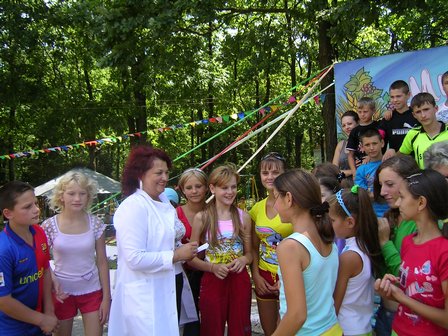 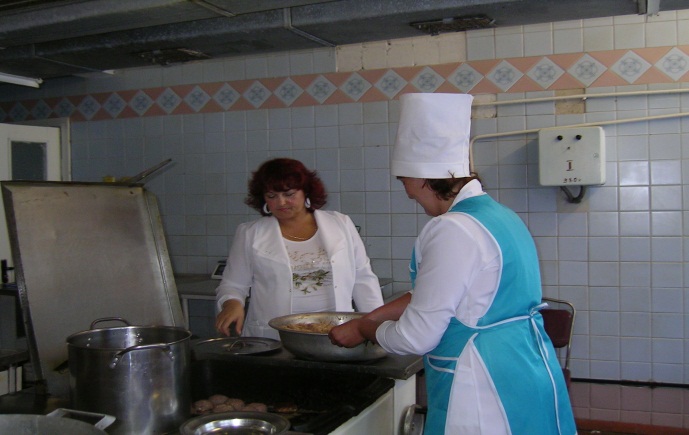 Дитяча оздоровча кампанія 2016 року завершена без епідемічних ускладнень. Виражений ефект від оздоровлення в середньому  мали 84% дітей, слабкий – 16%, з відсутнім ефектом дітей не виявлено.
Пріоритетний напрямок роботи: 
 Ефективний державний нагляд  за дотриманням вимог санітарного законодавства під час підготовки та в ході проведення оздоровчої кампанії.
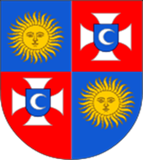 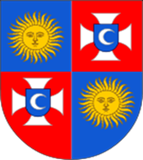 Очікуваний результат
Якісне та повноцінне відновлення фізіологічних функцій школярів  після навчального року.
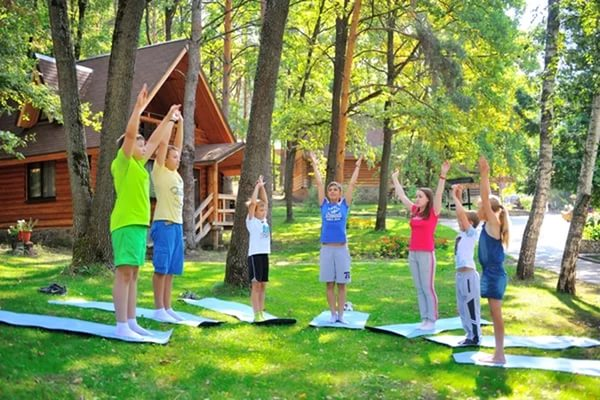 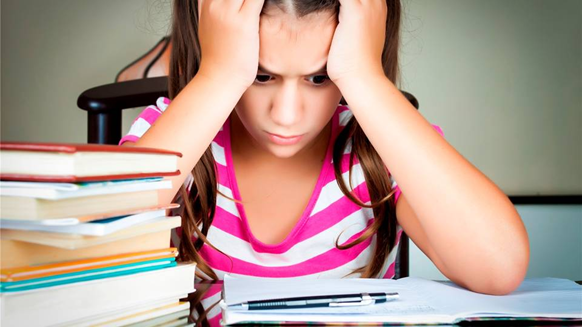 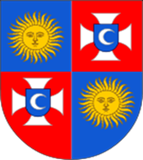 Дякую за увагу!